資料４
万博記念公園の現況
来園者状況
■自然文化園入園者数の推移（※スポーツ施設等の利用者数は含まない）
239万人
237万人
（単位：人）
225万人
【各施設の利用状況】
220万人
新型コロナウイルスの影響により、令和2年3月～来園者が激減している
213万人
194万人
183万人
182万人
（単位：人）
【月別入園者数（H30年度、R1年度、R２年度）】
（％）は前年同月来園者比
（ ）内は４月～８月末時点
1
予算
【 万博記念公園事業特別会計　R2年度 当初予算の概要 】
【 日本万国博覧会記念公園基金 】
万博記念公園の整備を図り、その健全な運営に資するために資金を積み立てることを目的として設置された基金
2
主な取組み
売店のリニューアル等（ R１年８月）
　　＜ｺｲﾝﾛｯｶｰ、この世界観（チーズティ専門店）、屋内喫煙所＞
コンビニエンスストア＆休憩スペースの設置
＜総合案内所の改築＞（R１年８月）
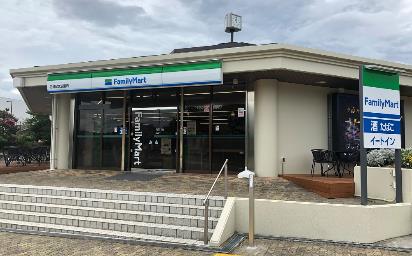 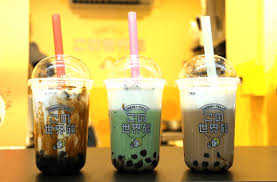 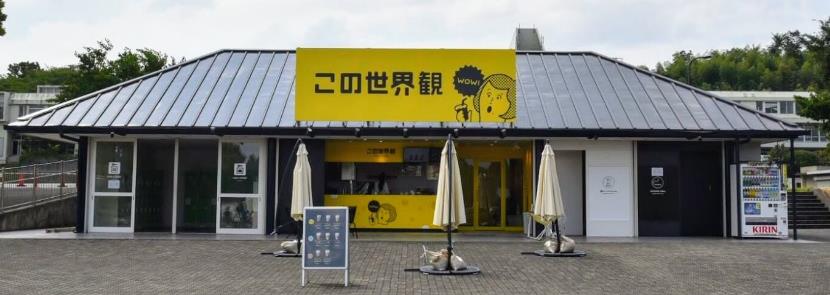 レストランのリニューアル
<NORTH GARDEN>（R１年11月）
パークタクシーの検証
（R1年10～11月）
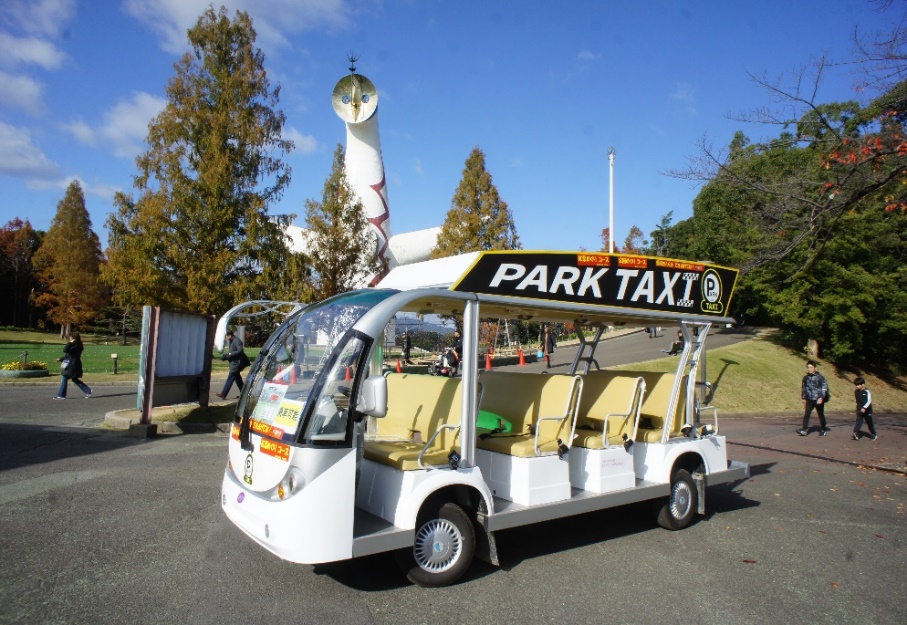 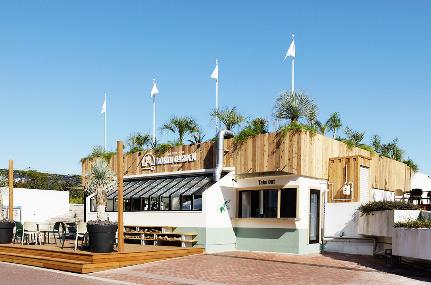 3
西地区レストランオープン
（R1年11月）
イルミナイト万博（R1年12月）
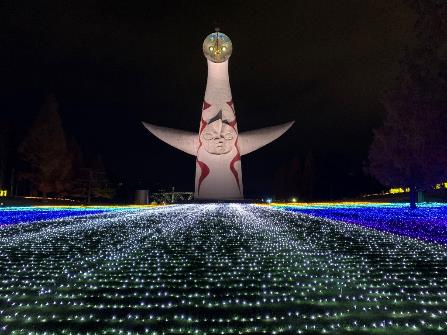 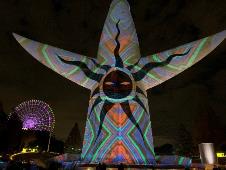 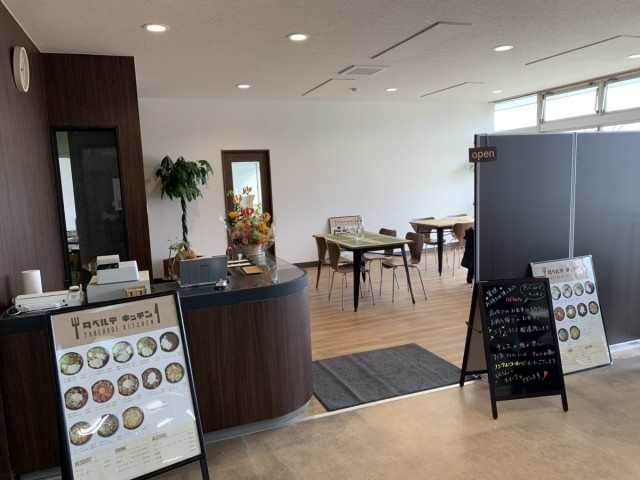 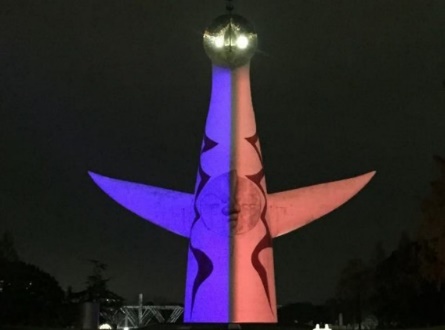 関西大学との連携によるエリア情報誌の発行（R2年2月）
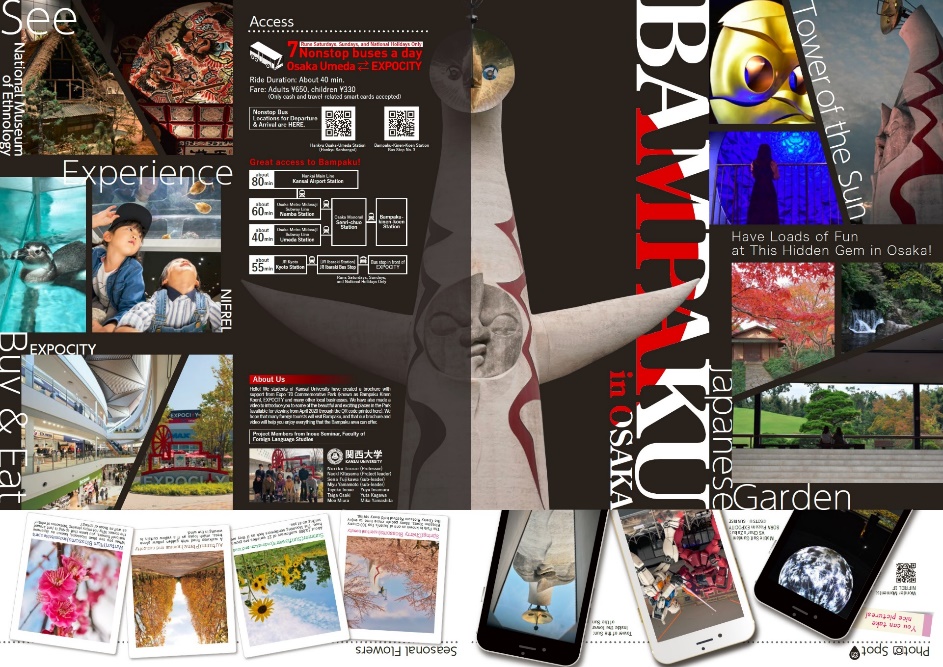 閑散期の花の新規植栽※写真はアイスチューリップ（R２年１月～２月）
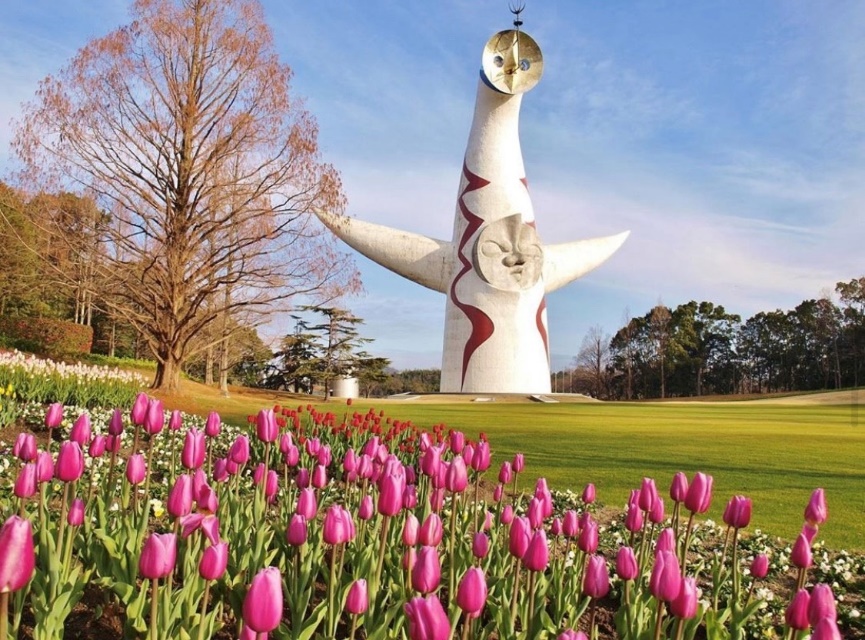 4
トイレ改修（R２年３月）
<日本庭園中央休憩所　ほか１ヶ所>
太陽の塔フォトサービスの検証（R２年１月～２月）
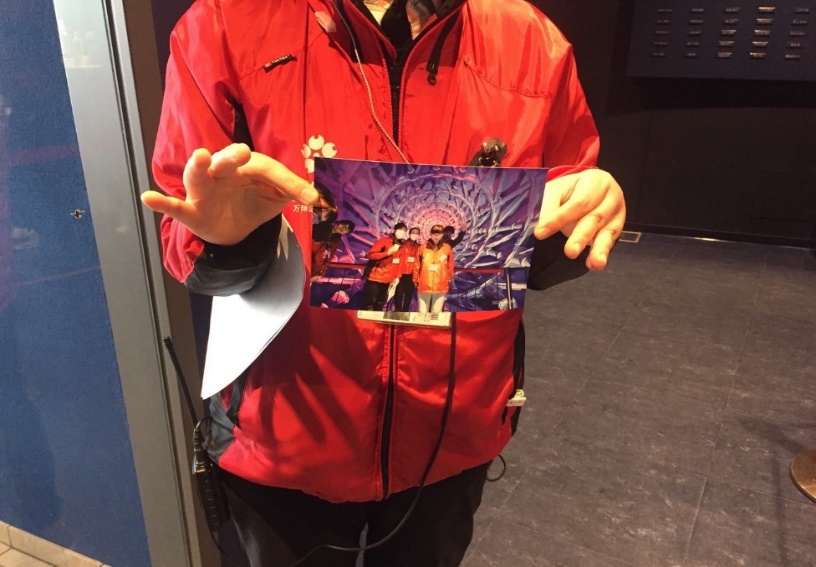 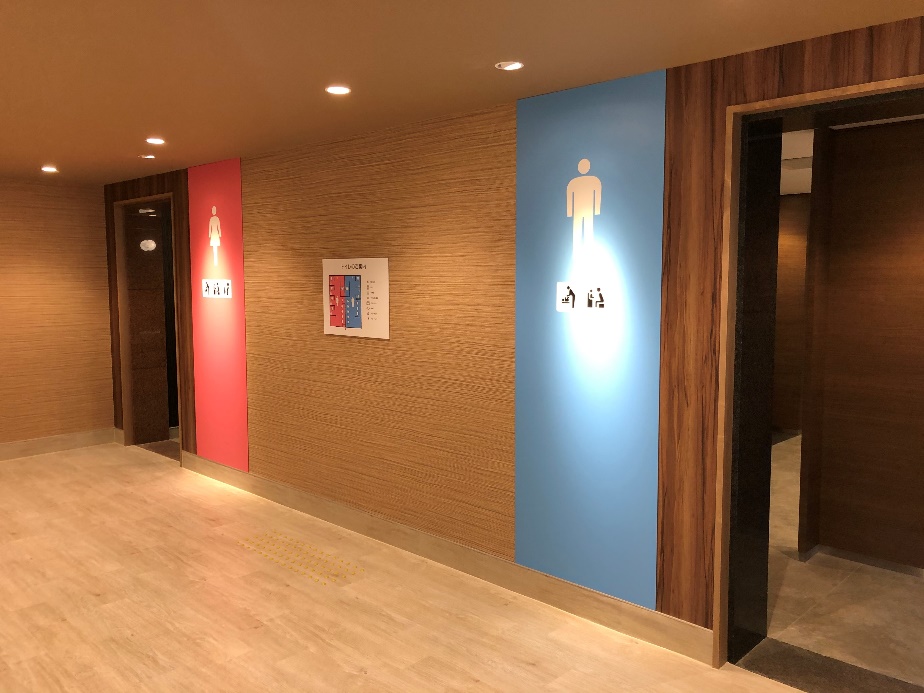 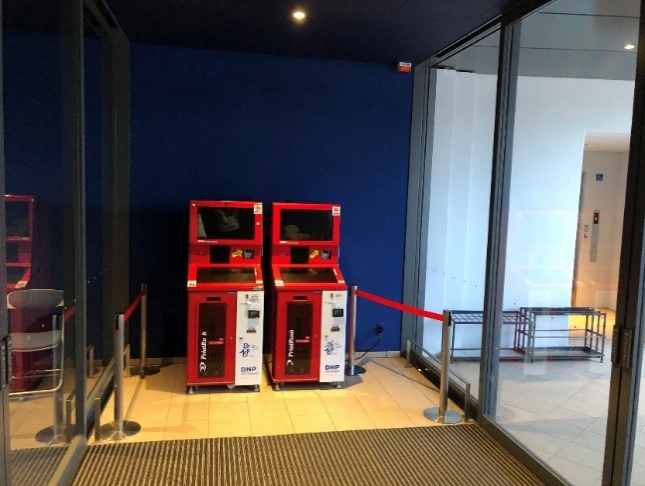 案内サインの追加（R２年３月）
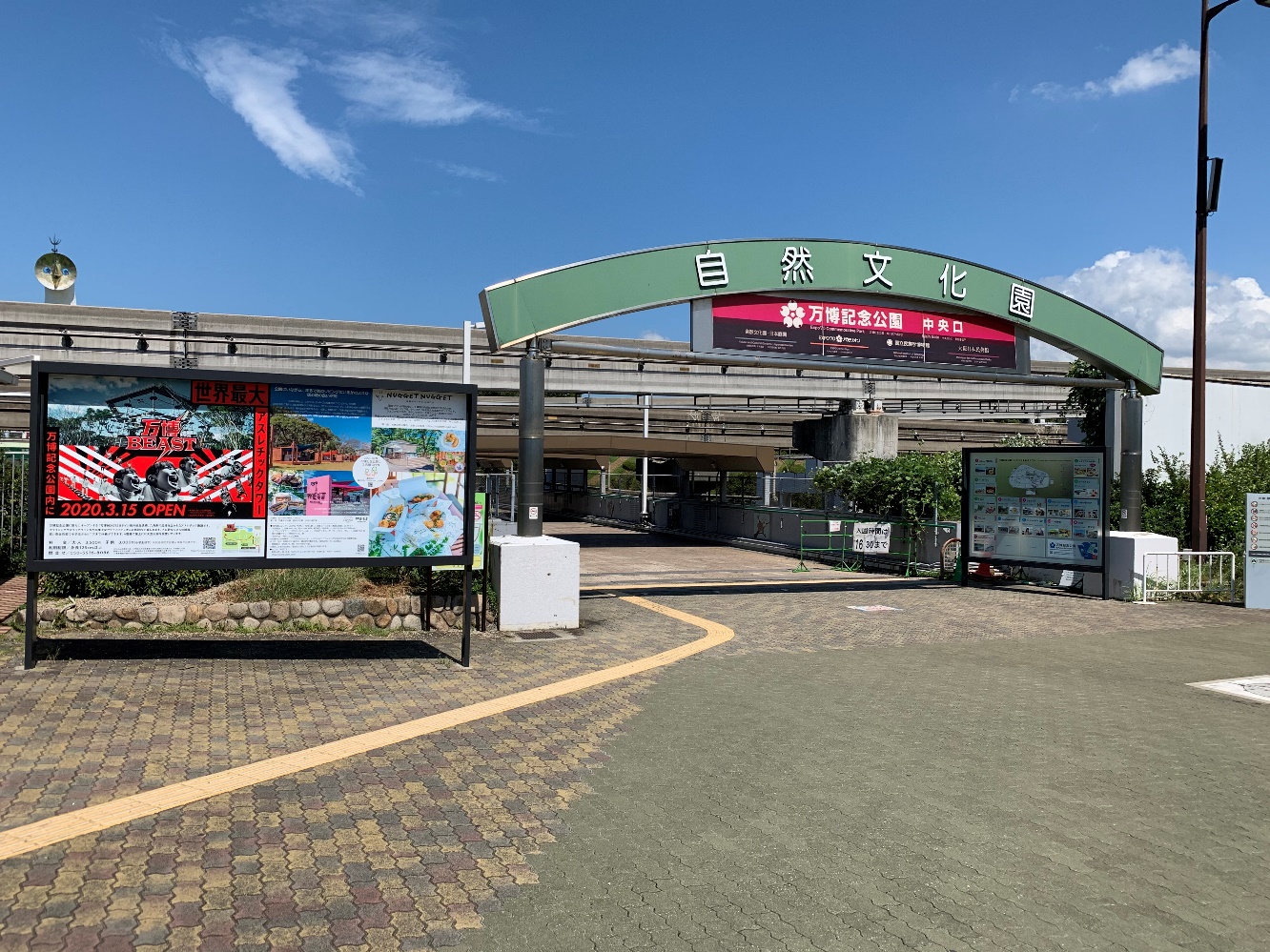 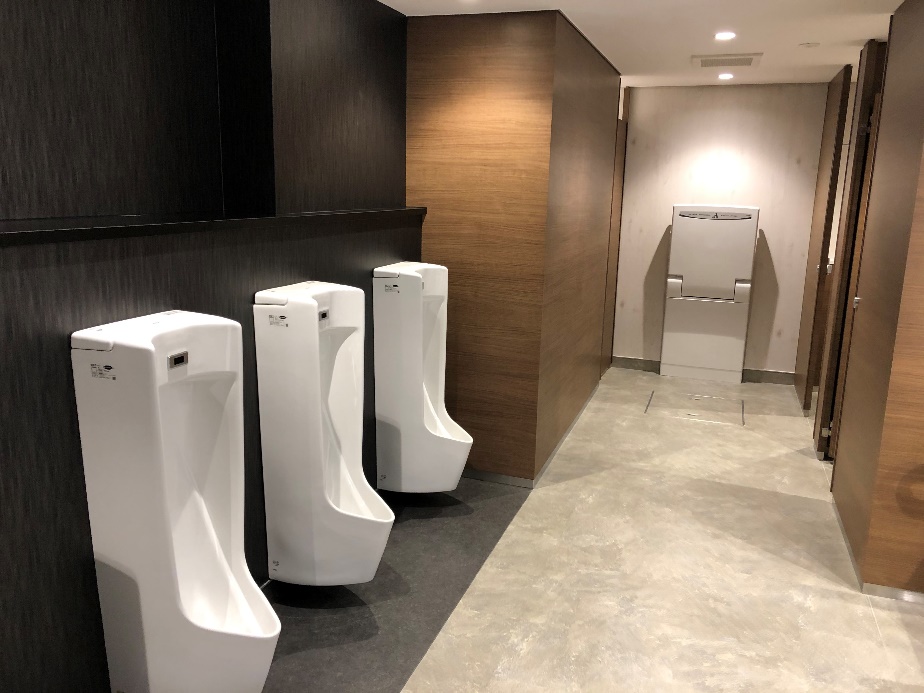 5
自然観察学習館　リニューアル
（R２年３月）
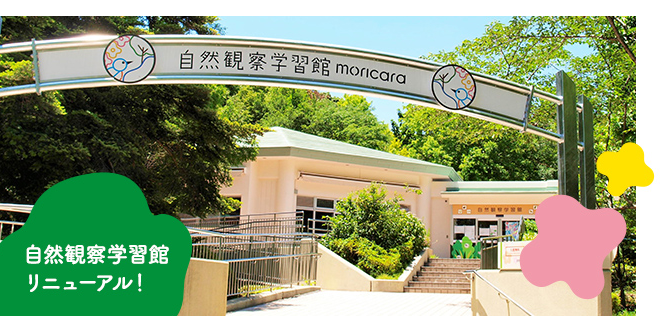 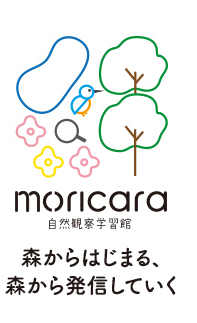 巨大アスレチックタワー　＜万博BEAST＞
（R２年３月）
園内サインの改修（R２年３月）
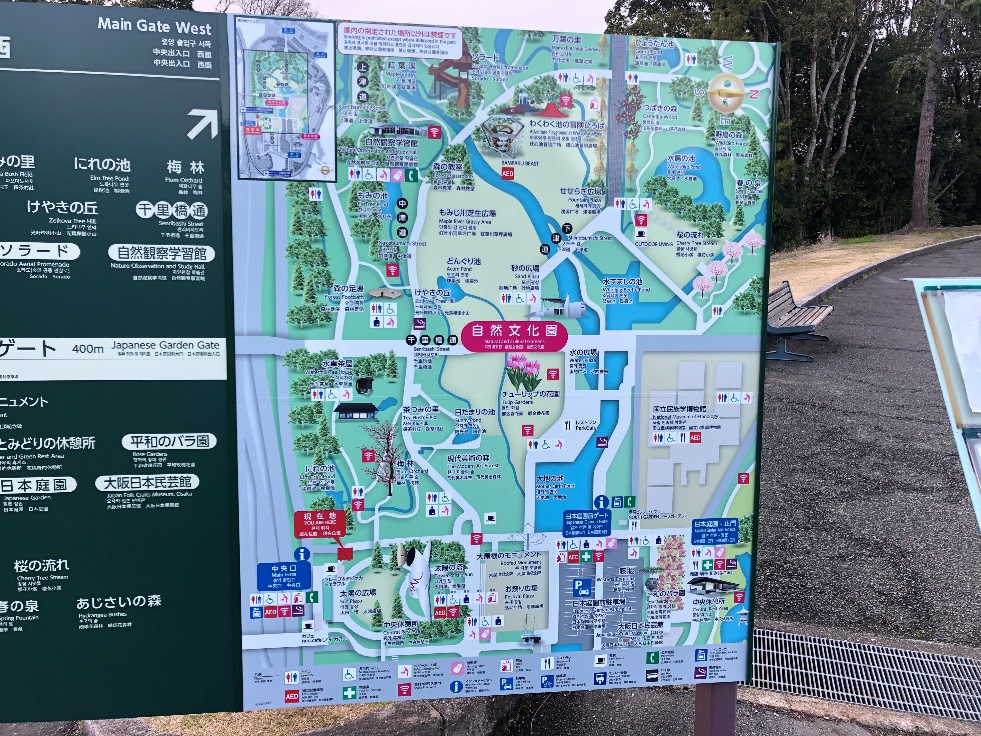 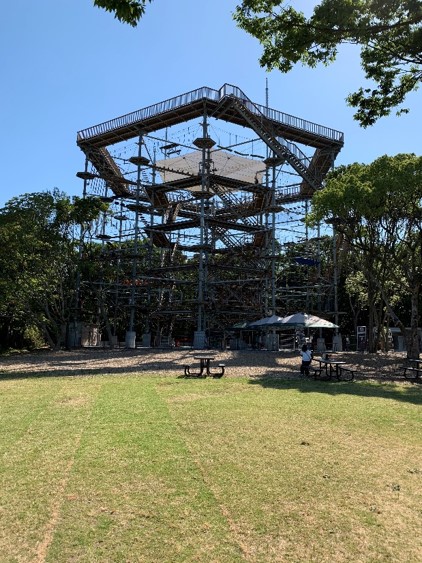 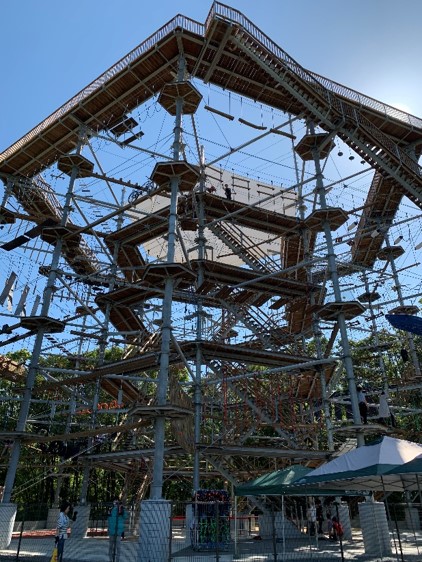 6
デイグランピングエリア　＜LIVING PARK＞
（R２年４月）
売店のリニューアル<カフェWEST>　
（R２年４月）
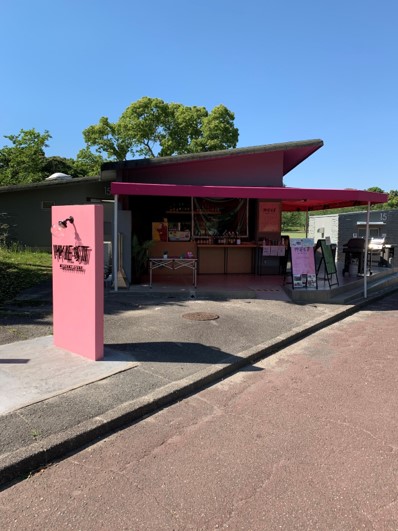 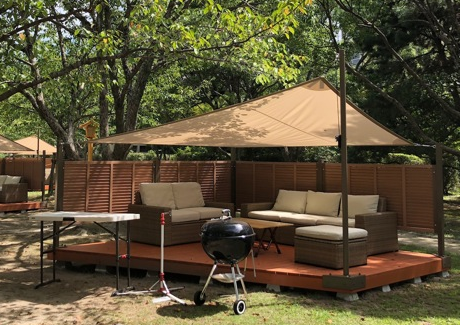 日本庭園への誘客促進
売店のリニューアル
<NUGGET NUGGET>（R２年６月）
・バラ園・藤棚エリア等の無料ゾーンの有料化（一体感を醸成）
・日本庭園前ゲートのチェックポイント廃止
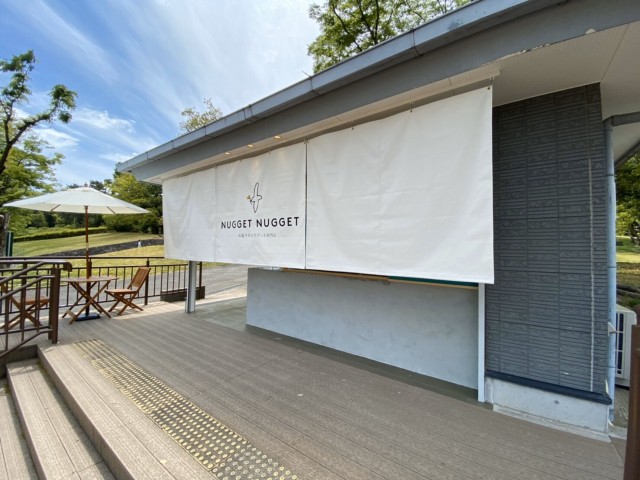 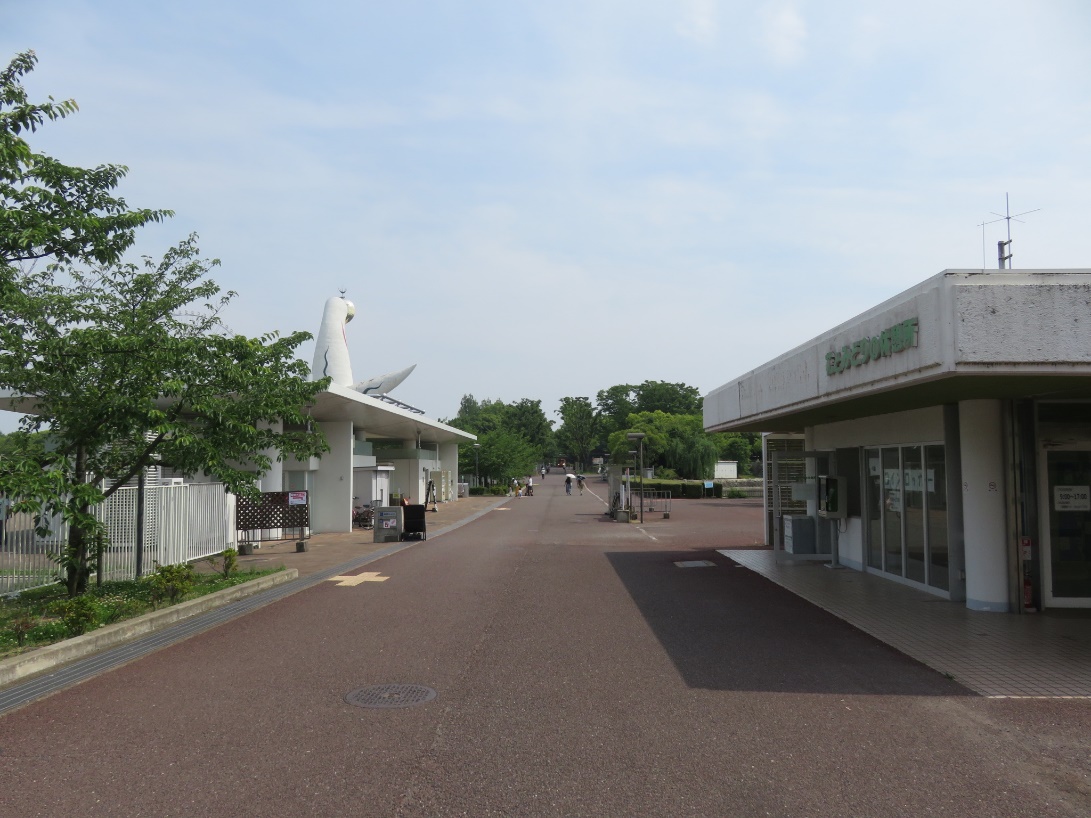 7